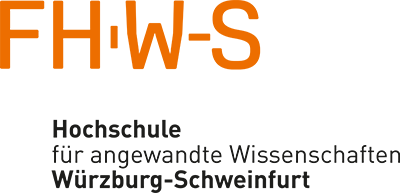 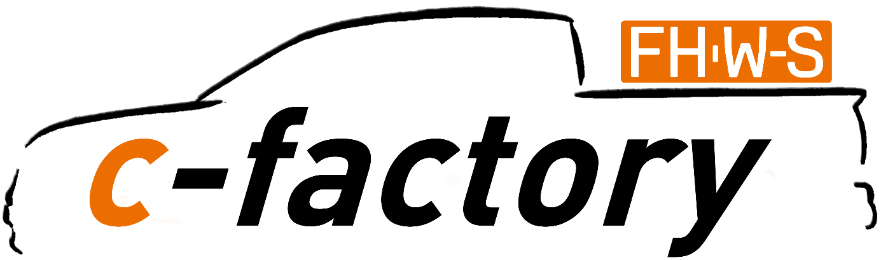 Thesis: Creation of a digital twin of the EMCO milling machine
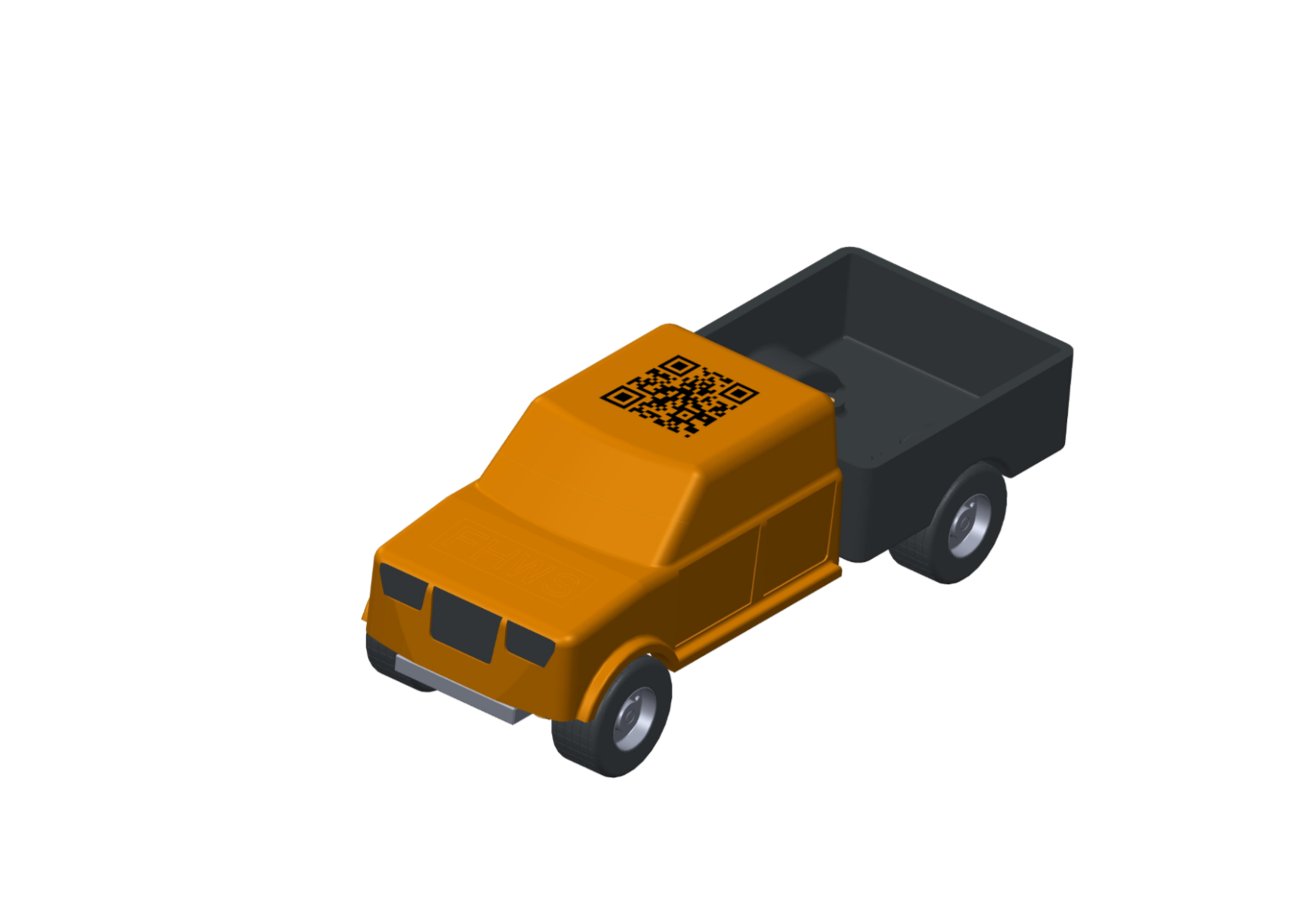 The c-factory‘s production must be improved. The milling process takes too long. 

Your task will be to create a digital twin of our EMCO milling machine in order to make improvements through simulations.
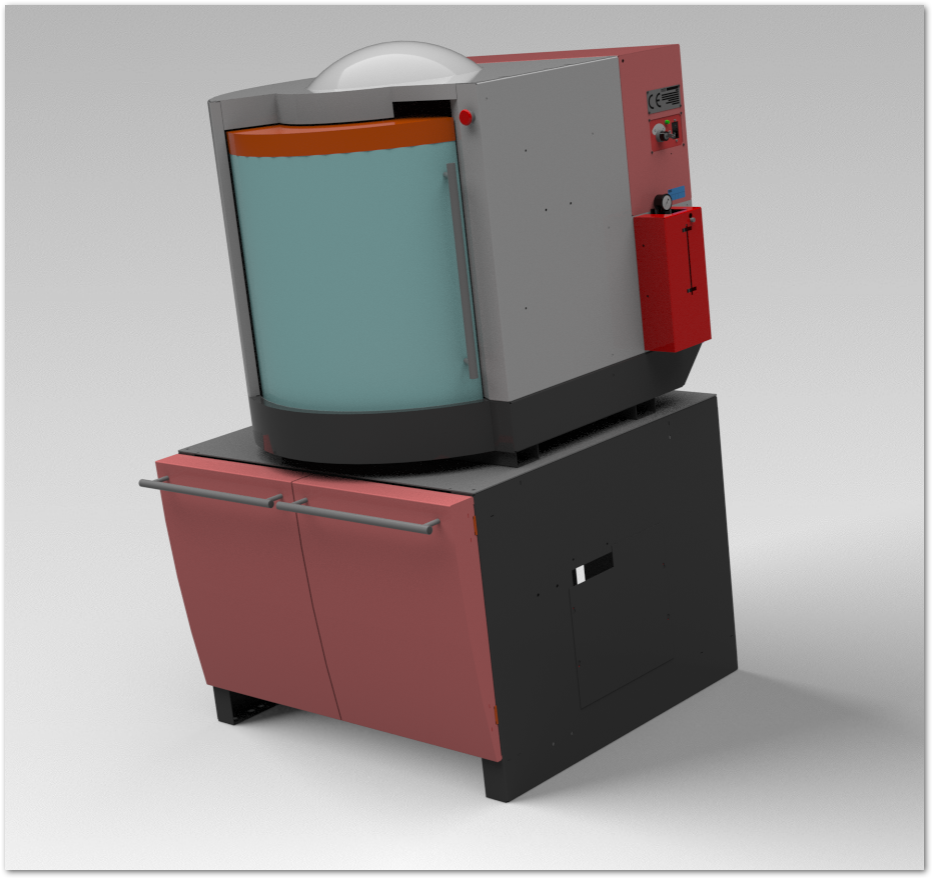 Betreuung: 	Prof.-Dr. Christoph Bunsen    	und 	Roland Oppelt 
Kontakt: 	christoph.bunsen@fhws.de		roland.oppelt@fhws.de